Grad- und Bogenmaß
Gradmaß und Bogenmaß
Bisher haben wir Winkel im Gradmaß gemessen. Ein rechter Winkel entspricht dabei 90°. Ein voller Winkel 360°. Wie der Name „Gradmaß“ bereits sagt, werden die Winkel in der Einheit Grad ° angegeben.
Definition (Bogenmaß)
Das Bogenmaß eines Winkels ist das Verhältnis der Länge des zum Winkel gehörigen Kreisbogens b und dessen Radius r:
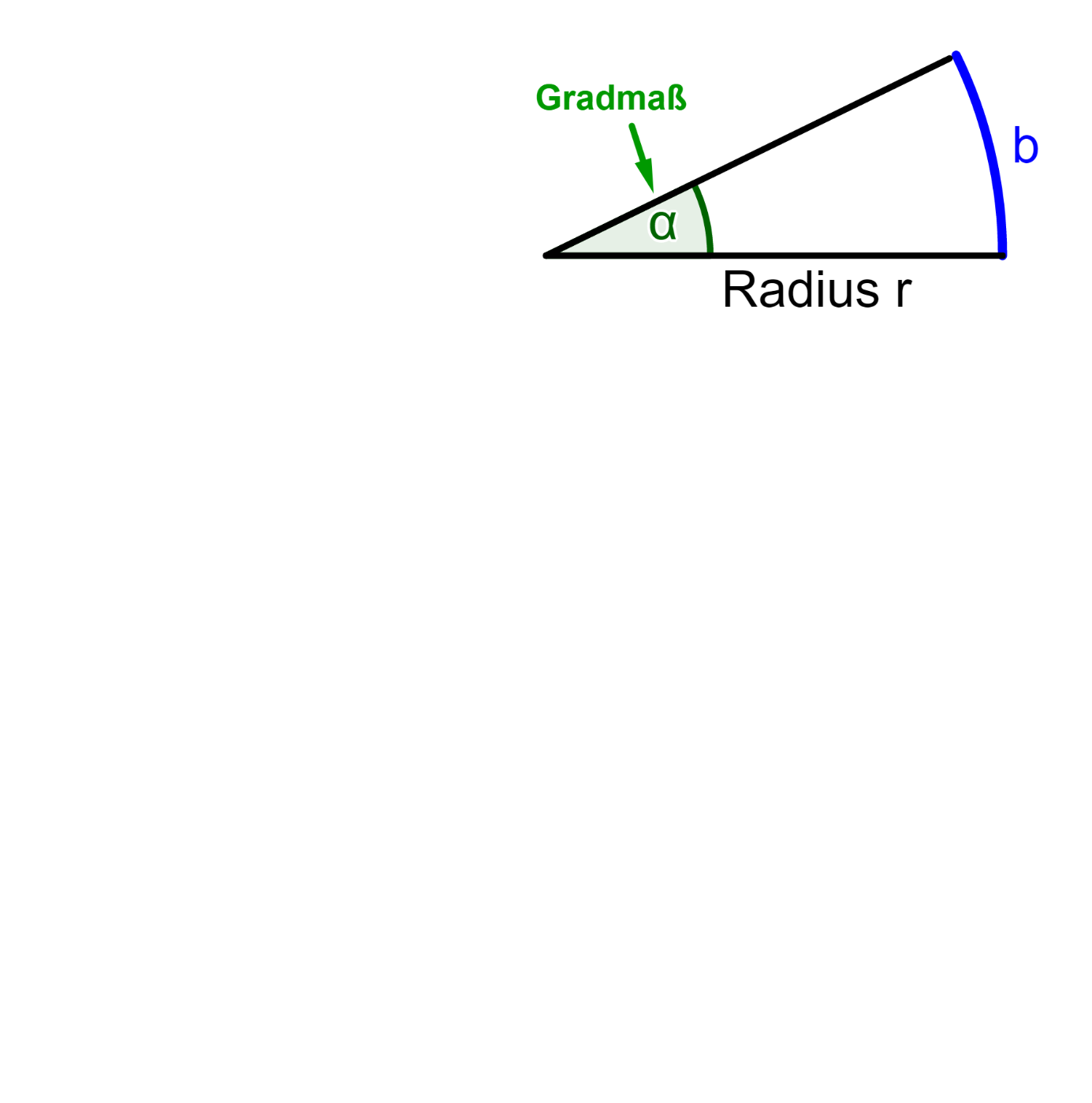 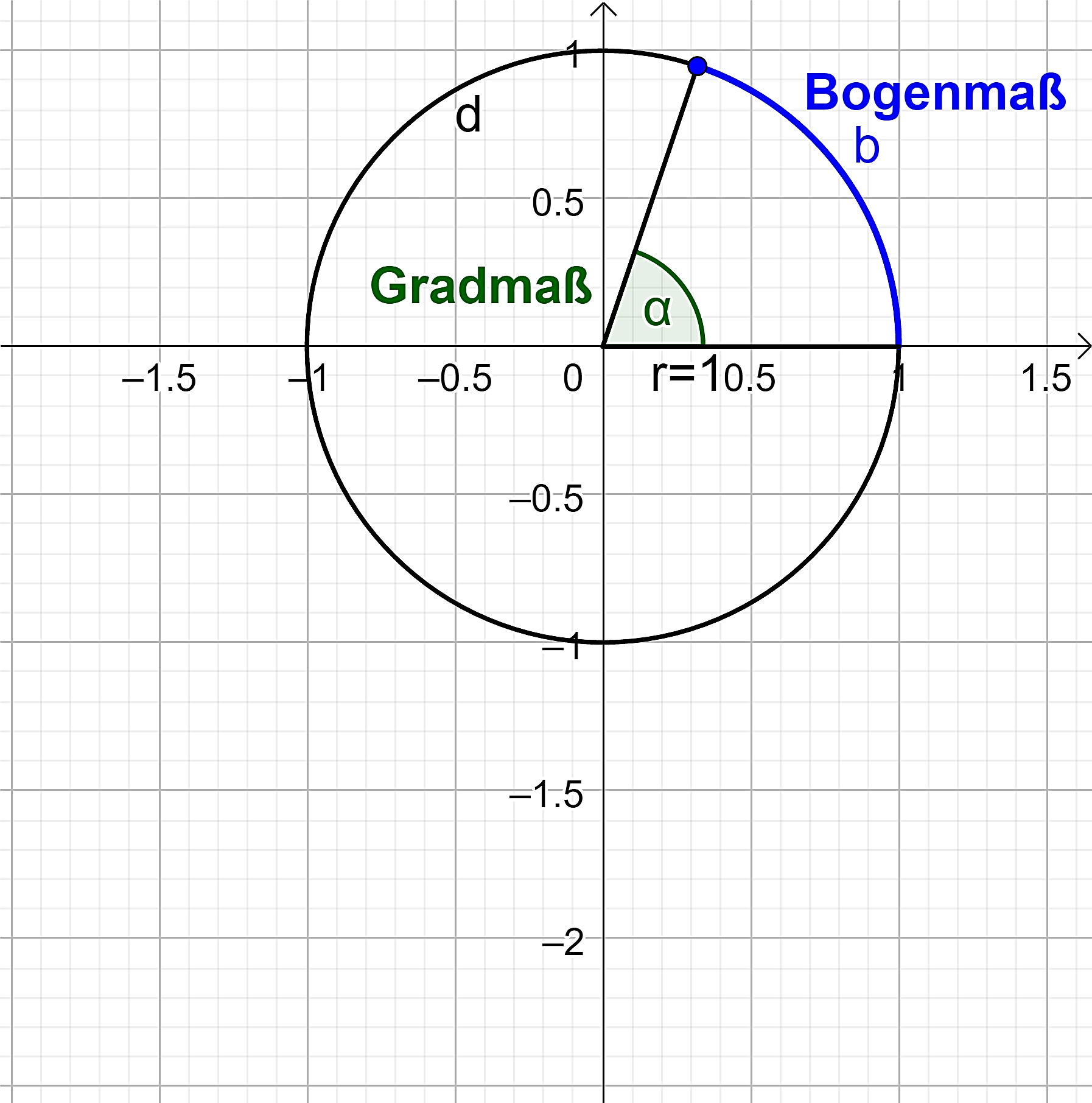 Winkel im Bogenmaß = Länge des Kreisbogens am Einheitskreis
Winkel im Bogenmaß = Länge des Kreisbogens am Einheitskreis
Winkel im Bogenmaß = Länge des Kreisbogens am Einheitskreis
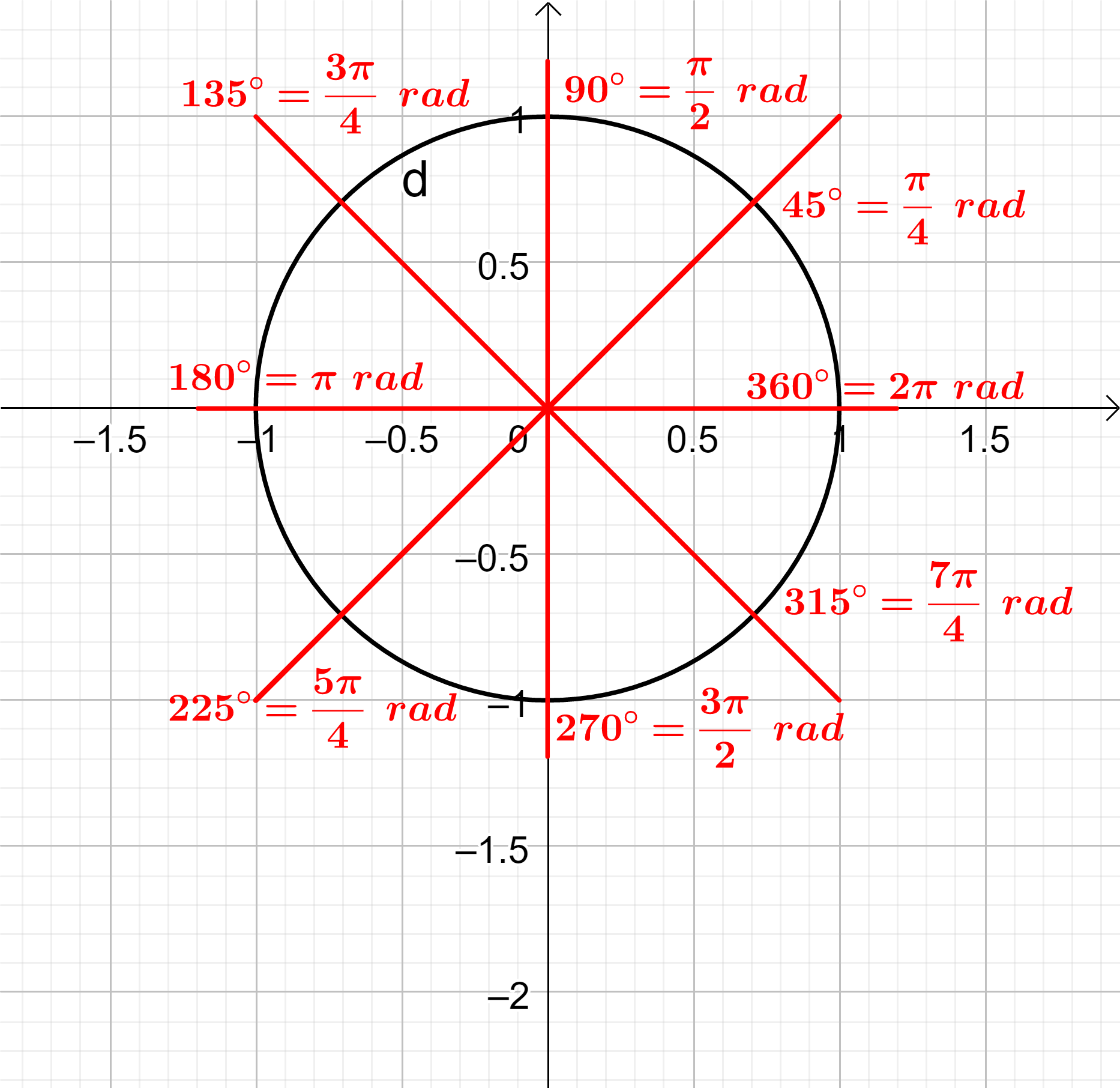 Umrechnungen: Grad- und Bogenmaß
WH: 4. Klasse (Herleitung: Allgemeine Formel)
Bogenlänge
Zentriwinkel
Umrechnungen: Grad- und Bogenmaß
Winkel im Bogenmaß = Länge des Kreisbogens am Einheitskreis
Umrechnung #1: Gradmaß -> Bogenmaß
Umrechnung #2: Bogenmaß -> Gradmaß
Bsp. 1) Rechne das Gradmaß ins Bogenmaß um.
Bsp. 2) Rechne das Bogenmaß ins Gradmaß um.